MOD_24_18


Use of Technical Offer Data in Instruction Profiling / QBOA Version 2
Martin Kerin
06th September 2018
1
Proposed approach:
Enduring text adjusted to clarify that each set of VTOD which exists within the Settlement Day are used, i.e. two sets which change at 23:00;
For an interim period until the systems can be adjusted, to ensure compliance, the original proposal of calculating based on the first set of VTOD within the Settlement Day being used from 00:00 – 00:00.
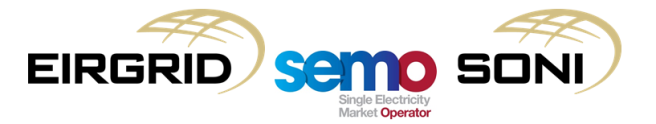 2
Enduring text:
The Market Operator shall, for each Settlement Day, use the following Registration Data and Accepted Technical Offer Data for each Trading Day which falls within that Settlement Day in whole or in part, provided in accordance with Appendix H: “Data Requirements for Registration” and Appendix I: “Offer Data” respectively, shall be used by the Market Operator to calculate all Instruction Profile types for that Settlement Day:
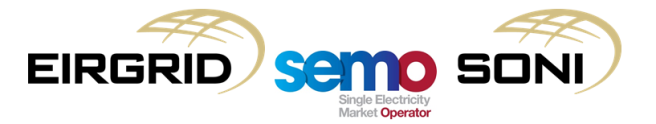 3
Change in approach for interim provision dates versus what is in modification proposal to standardise with other provisions:
H.15.1.1: “Until the date that is the Day 2MOD_24_18 Deployment Date, paragraph 10 of Appendix O shall be replaced with:”
H.15.1.2: “Until the date that is the Day 2MOD_24_18 Deployment Date, paragraph 26 of Appendix O shall be replaced with:”
In the glossary:
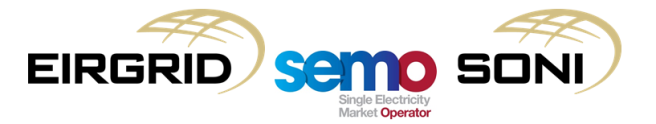 4
Analysis looking at data over 6 months this year for dispatch instructions between 23:00 and 00:00;
Analysis looking at the maximum potential exposure (difference between what would have been settled using the new VTOD versus the old VTOD) should a case arise, to understand the potential scale of the impact;
Assumptions:
The underlying drivers for actions at different times of the day would not change with I-SEM, e.g. demand curve, wind curves, system constraints;
Therefore the likelihood of the periods where the most actions are issued changing so that there would be a large increase in the number of actions happening between 23:00 and 00:00 is low;
The problem only arises when the effective time of the instruction is between 23:00 – 00:00, not the issue time, because the run in which the instruction is processed is based on the effective time.
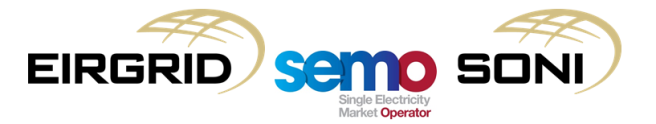 5
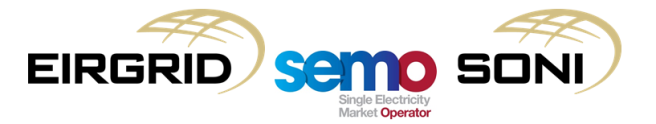 6
The largest impact would be if a commitment instruction was issued, because these would have the potential to last for multiple hours given load up / deload characteristics and min on times, although the likelihood of these at this time is lower than during the morning rise, evening peak and leading into the night valley.
Calculate the QBOA which results from assuming an FPN of zero, unit issued a SYNC instruction at 23:00 to their Maximum Availability (inferred from their Ramp Up Rate Quantity 5 in the VTOD set) following the data for their Cold Warmth State in the VTOD set, staying on until the Minimum On Time for that VTOD set has been surpassed, then desynchronising back to zero.
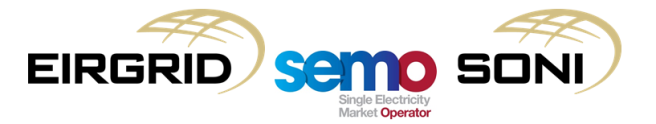 7
The move from one set of VTOD to other in reality, but not in settlement, means that the unit’s Metered Quantities (QM) are assumed to be following the later set of VTOD but their Dispatch Quantities (QD) will be based on the earlier set of VTOD. That can give rise to uninstructed imbalances. 1MW of tolerance and 0.2 of DOG/PUG is assumed for all Uninstructed Imbalance Charge calculations.
If the original VTOD results in a larger QBOA than the later VTOD, the unit would just have the amount of that QBOA that they delivered settled to them, which is the same outcome as if the second VTOD had been used to calculate their QBOA, so they are not missing out on energy payments. They would be subject to Uninstructed Imbalance Charges at the Imbalance Settlement Price for the difference between QM and QD, and for the premium of the undelivered QBOA.
If the original VTOD results in a smaller QBOA than the later VTOD, the unit would be missing out on their Premium Payments (they would still get the Imbalance Settlement Price as their QM would be at the higher level). They would be subject to Uninstructed Imbalance Charges at the Imbalance Settlement Price for the difference between QM and QD, however for the overdelivered QBOA their Premium Payment would not be considered in Uninstructed Imbalance Charges.
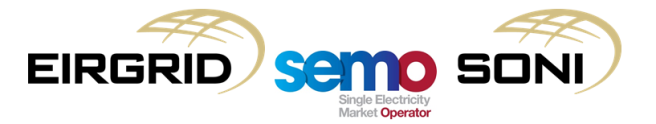 8
Need to assume Imbalance Settlement Prices and Bid Offer Prices:
Assume PIMB = 50;
Calculate for each unit a single quantity weighted average price for their Bid Offer Price using their Standing Commercial Offer Data from Market Trial, where the prices are from each unit’s band and the quantity weighting is the range over which that price applies;
Converted everything to Euro (assume exchange rate of 1.11).
Using VTOD set data from Market Trial, calculate the profile for the scenario for each set, and determine the volume and cashflow differences of each permutation of moving between sets;
21 units with multiple sets (58 sets total for those units).
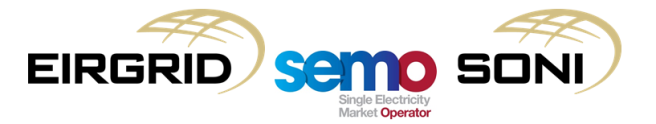 9
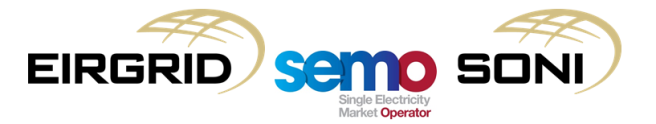 10
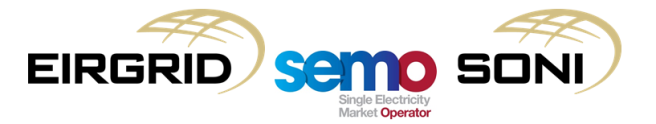 11
Proposed approach:
Enduring text adjusted to clarify that each set of VTOD which exists within the Settlement Day are used, i.e. two sets which change at 23:00;
For an interim period until the systems can be adjusted, to ensure compliance, the original proposal of calculating based on the first set of VTOD within the Settlement Day being used from 00:00 – 00:00.
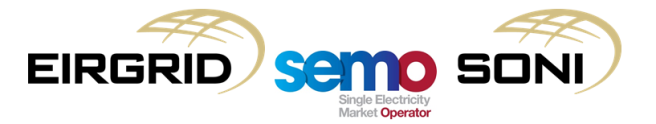 12